ITU Information Session on Conformity and Interoperability

Geneva, Switzerland, 12 January 2012
CERT C& Testing Experience A Regional Solution Proposal for the Region
Centre d’Etudes et de Recherche des Télécommunications -Tunisia
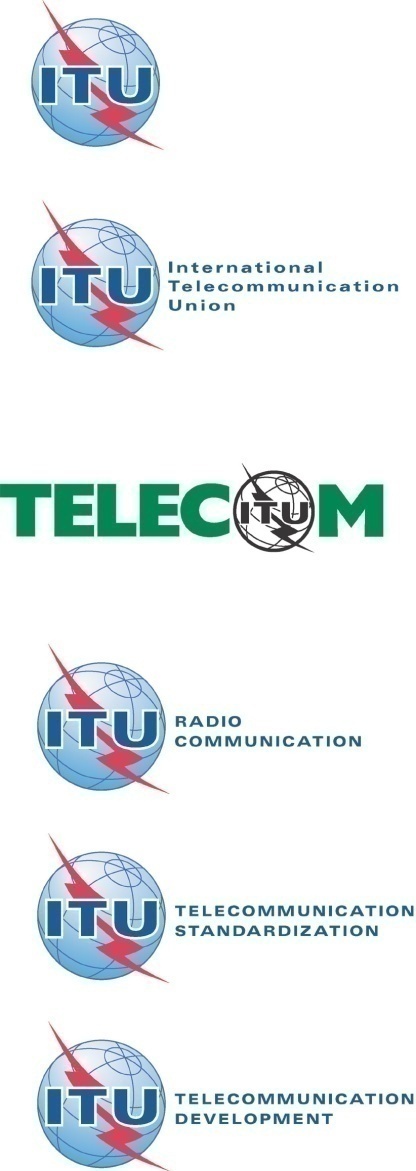 CERT
Telecommunication Research and Studies Center
Created since 1988
Public Consultancy Company
Technical assistance to IT sector institutions (operators, regulator..)
In Charge of Terminals Homologation (Type approval)
Own laboratory (tests benches)
2
CERT Positioning
Main activities
IT Research
Type Approval 
Technical Services

Consultancy 
Technical Acceptance
Technical Assistance
Studies and Engineering
Know how transfer and Capacity Building
3
CERT Positioning
Activities within Regions

ITU Arab Region CoE Unit –Wimax, LTE, QoS-

Capacity building activities (Gabon, Burkina Faso, Congo, Burundi, Cameroun..)

Consultancy and Technical Assistance 

Saudi Arabia, Libya, Algeria, Morocco, Mauritania
Benin, Burkina Faso, Mali, Senegal, Congo Brazzaville, RDC, Tchad, Niger,
4
Type Approval- Tunisia Framework
To guarantee  the quality of the data-processing devices park in Tunisia 
To take care of the respect of the international standards of the data processing equipments
To assist concerned public services (customs, trade, etc) with the identification and the classification of the data processing equipments
To work out annual statistics regarding the evolution of the data-processing park
5
Type Approval
Mandatory for terminals to be commercialized
Special authorization for temporary admission
Special authorization for equipment to be used internally (Conformity Certificate)
6
Type Approval
7
Type Approval
For Telecom Operator
No Homologation requested (Own uses)
A Conformity Certificate is needed
On Border Control 
Technical Procedure is currently discussed

No Mutual Agreement is considered
8
NEXT
EMC and LVD directives 
R&TTE directive
Mutual Recognition Agreement will be considered
Objectives:
Improve the competitiveness of Tunisian industry
Protect the Tunisian consumer (A posteriori control)
Environment protection from electromagnetic  radiation
Implement a national quality systems (industrial exportation)
Increase awareness
9
NEXT
Control System Evolution Phases
10
CERT National Lab
EMC Laboratory (ongoing)
 SAC- Semi Anechoic Chamber -10 m
 FAC- Fully-Anechoic test Chamber -5m (phase2)
 SAR- Specific Absorption Rate Lab (phase2)
 Metrology Lab
 Low Voltage Directive Lab
 Open area test site
Accreditation in Compliance with
ISO EN 17025 (Testing and Calibration Lab Competence)
11
CERT National Lab
Coverage
Telecommunication equipments
Information technology equipment
Measurement devices
Car’s electrical devices
Household electrical products
Hospital equipments
12
CERT National Lab
Main services and activities

Conformity testing 
Supporting suppliers in the development of terminals 
Drafting tests suites
13
CERT National Lab
Actual Situation
New specific building (60%)
Laboratory Facilities (bidding phase)
Training (50%)
Tests protocol (90%)
Accreditation (0%)

Milestones 
March 2012 : Site Ready
June 2012 : Laboratory Equipped
End of 2012 : Accreditation (ambition)
14
Algiers, Algeria, 26-27 September 2011
CERT National Lab
15
CERT Regional Lab
CERT Regional Lab
CERT plan to
Participate actively to all ITU initiatives, among others:
C&I portal
C&I database
Sharing technical results 
Active contribution within study groups
Hosting ITU interop event 
Set up capacity building program
Arab Region
African Regions
16
GROUND FLOOR PLAN DRAWING
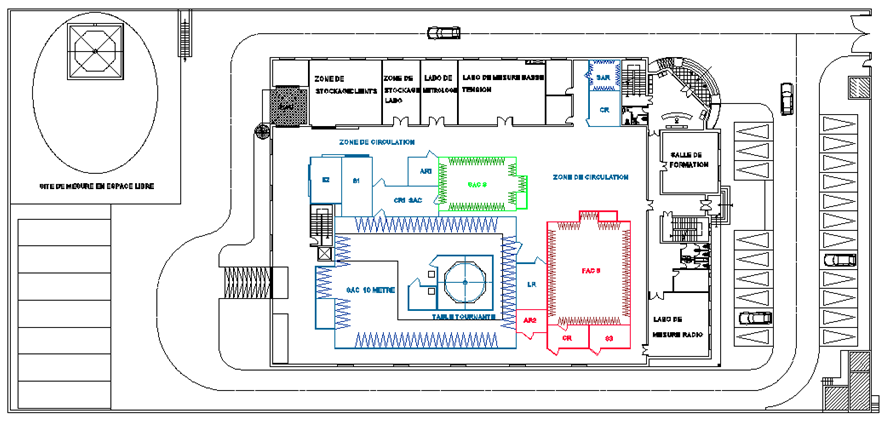 17
FRONTAL FACE
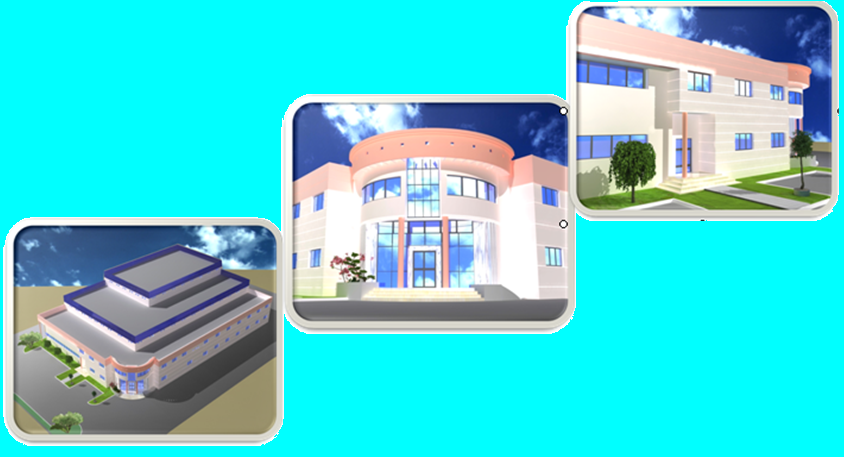 18
Thank yousami.trimech@cert.mincom.tnM: +21698381738D: +21670834701F: +21670835835Skypeid: strimech
19